pA@RHIC Path Forward
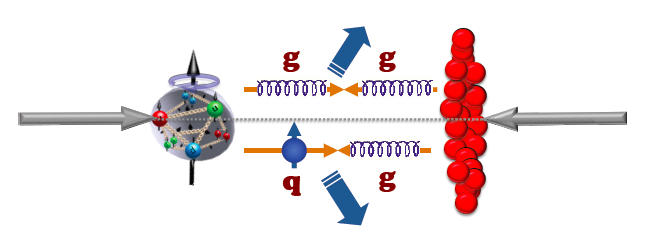 We’ve learned in the past few days:
pA@RHIC
RHIC machine can deliver it.
Uniqueness for RHIC. Complementary to pA@LHC.
Exciting new physics observables.
…
We agree that:
p+A should do be a major part of the RHIC physics program.
Polarized proton beam should be in the BLUE ring.

… and we will follow up with detailed technical studies to make it happen for measurements with STAR and PHENIX.